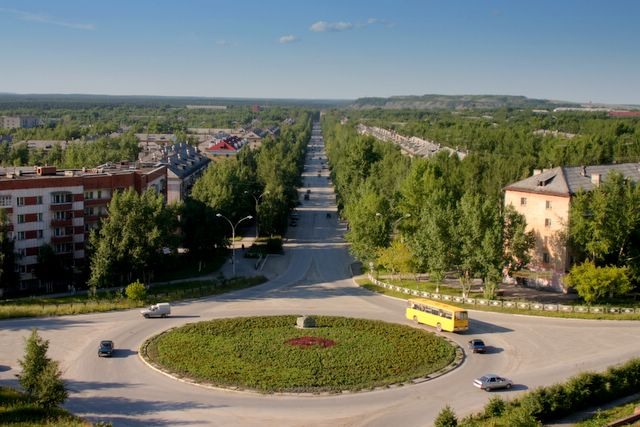 Заседаниеобщественной муниципальной комиссия по обеспечению и реализации муниципальной программы «Формирование современной городской среды на территорииАсбестовского городского округа на 2018-2022 годы»25 января 2018 года
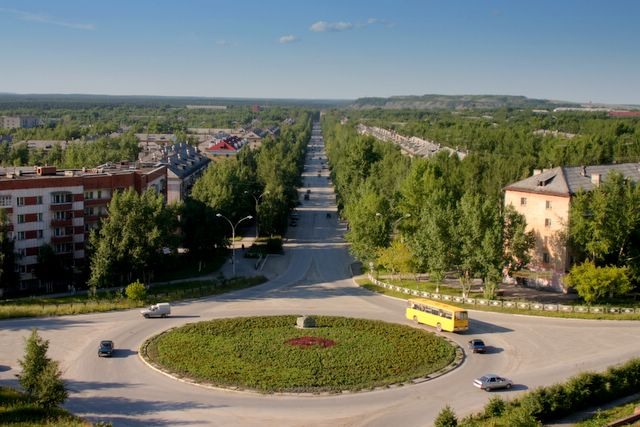 Утверждение нормативного правового акта о проведении рейтингового голосования в рамках приоритетного проекта «Формирование современной городской среды на территории Асбестовского городского округа на 2018-2022 годы» на территории Асбестовского городского округа
Постановление администрации Асбестовкого городского округа от 29.12.2017 № 820-ПА;

Решение Думы Асбестовского городского округа 
от 29.12.2017 № 6/1;

Постановление администрации Асбестовкого городского округа от 16.01.2018 № 16-ПА.
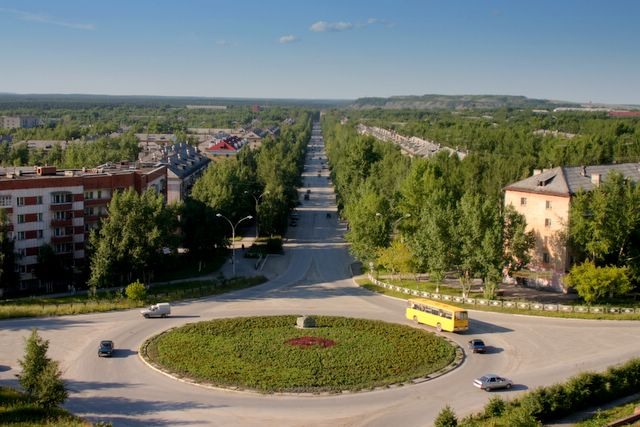 Реализация Плана проведения рейтингового голосования, его организация и проведение в рамках муниципальной программы «Формирование современной городской среды на территории Асбестовского городского округа 
на 2018-2022 годы» в 2018 году
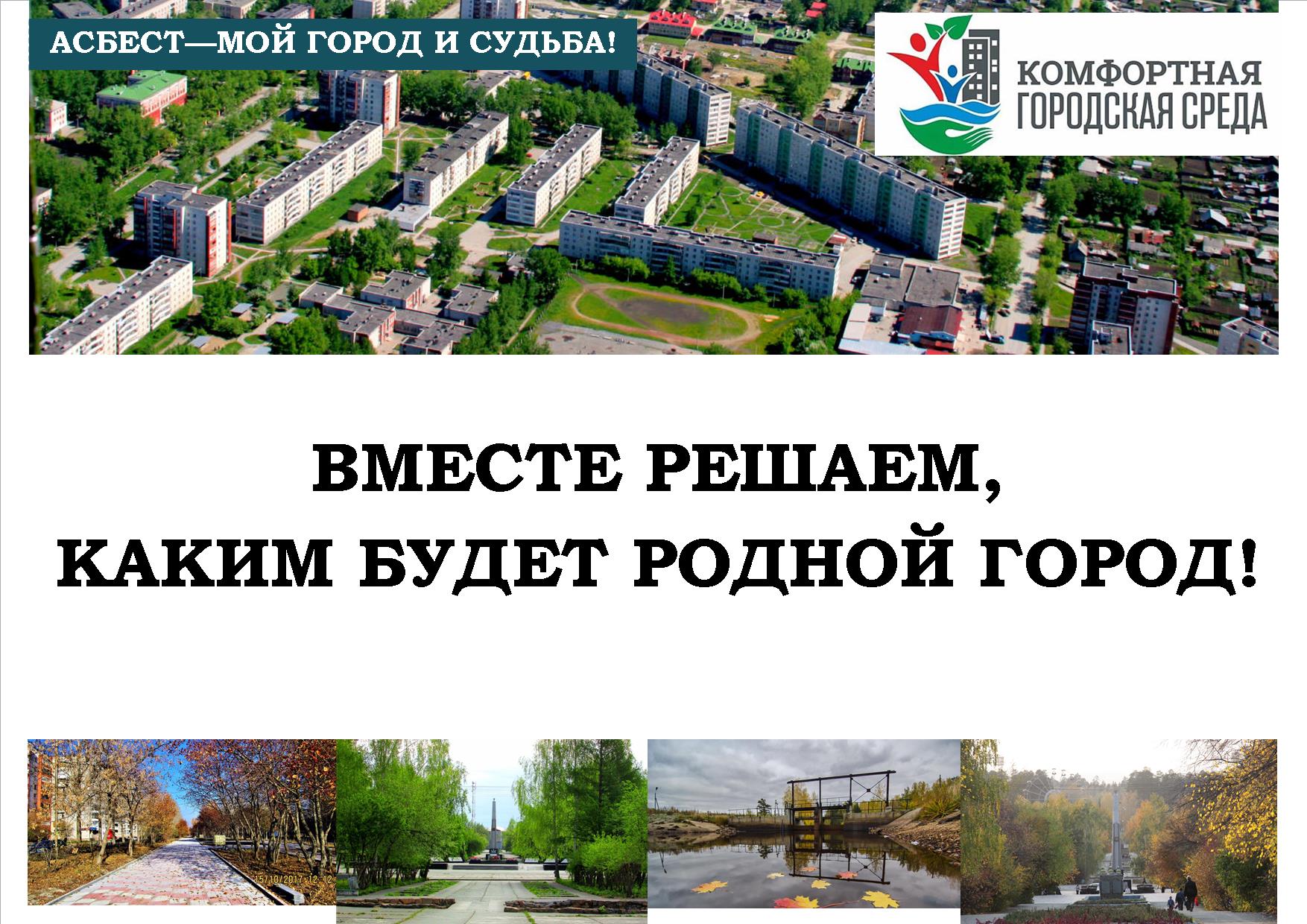 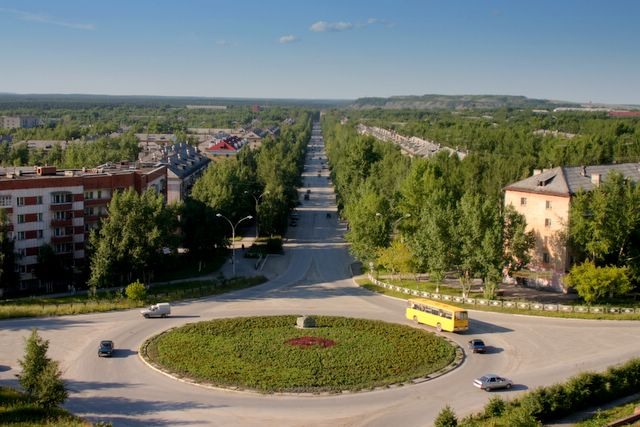 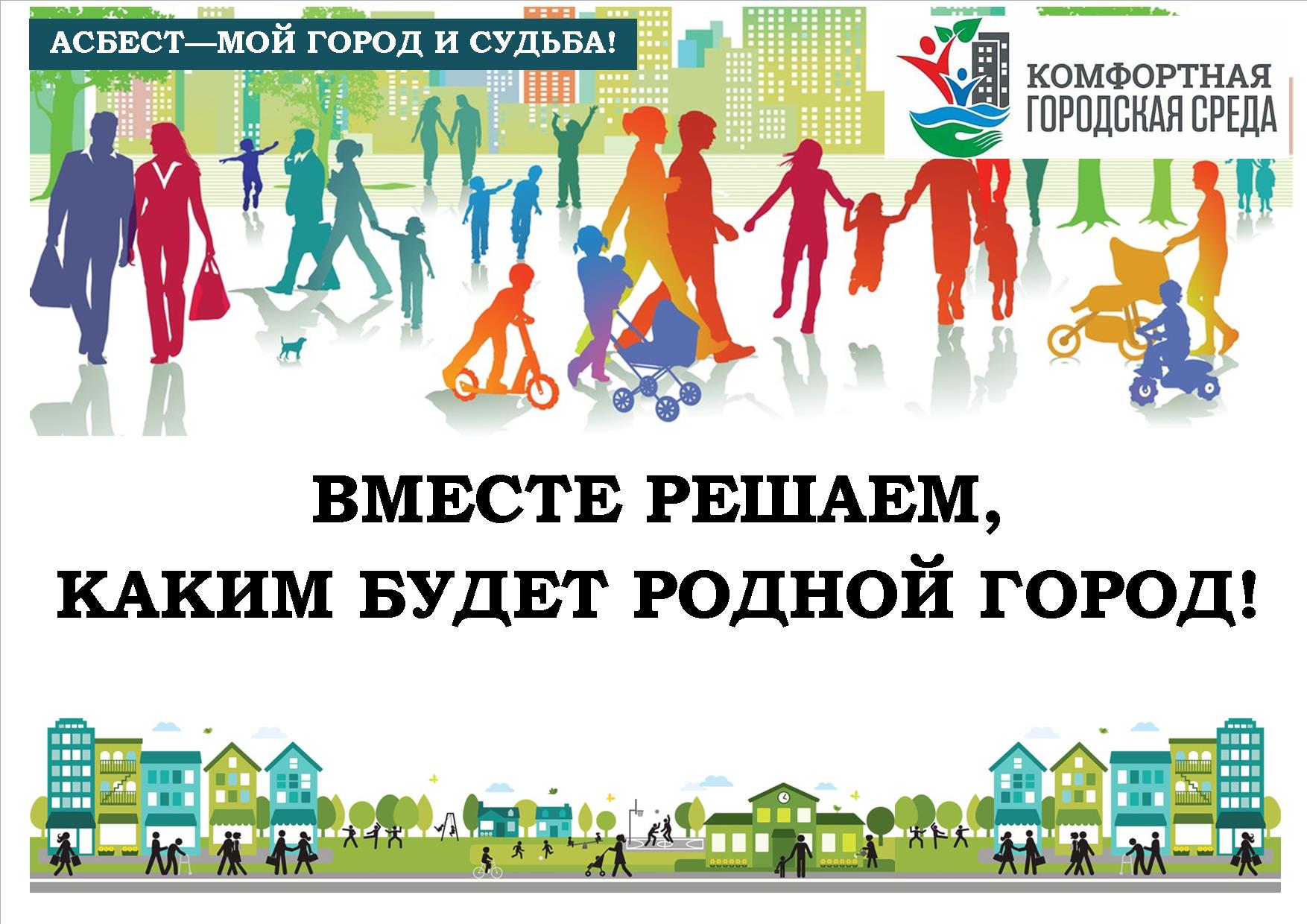 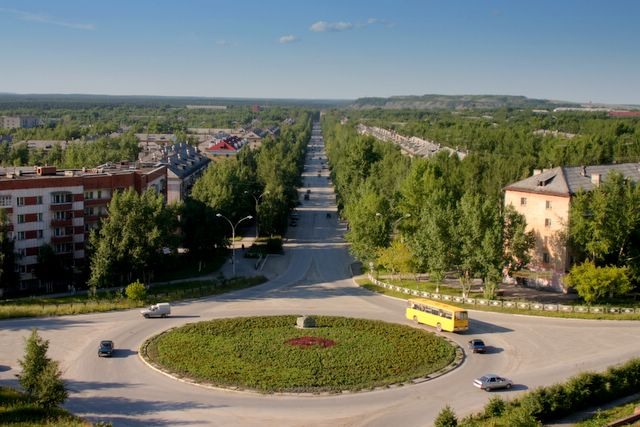 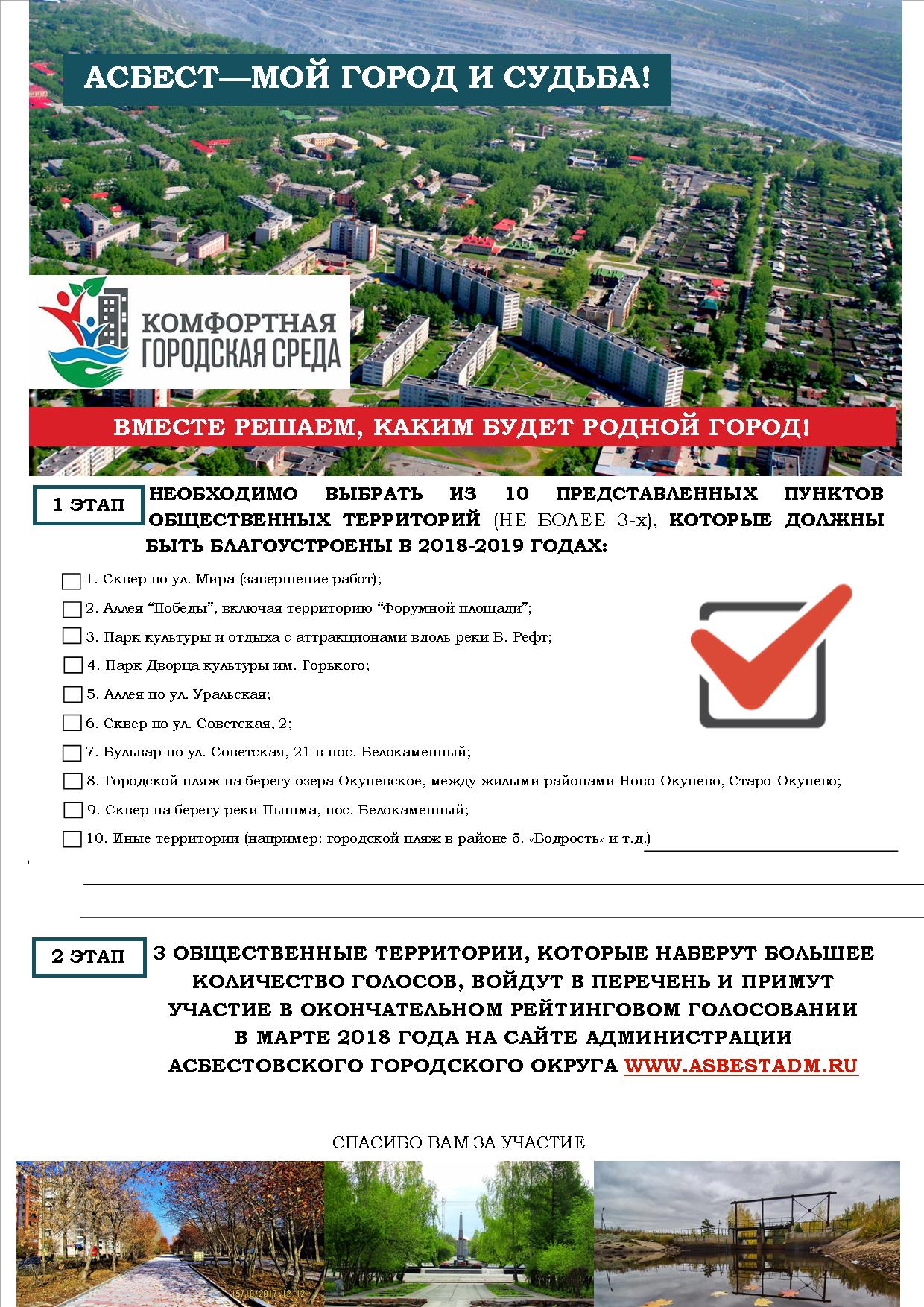 Опросные листы
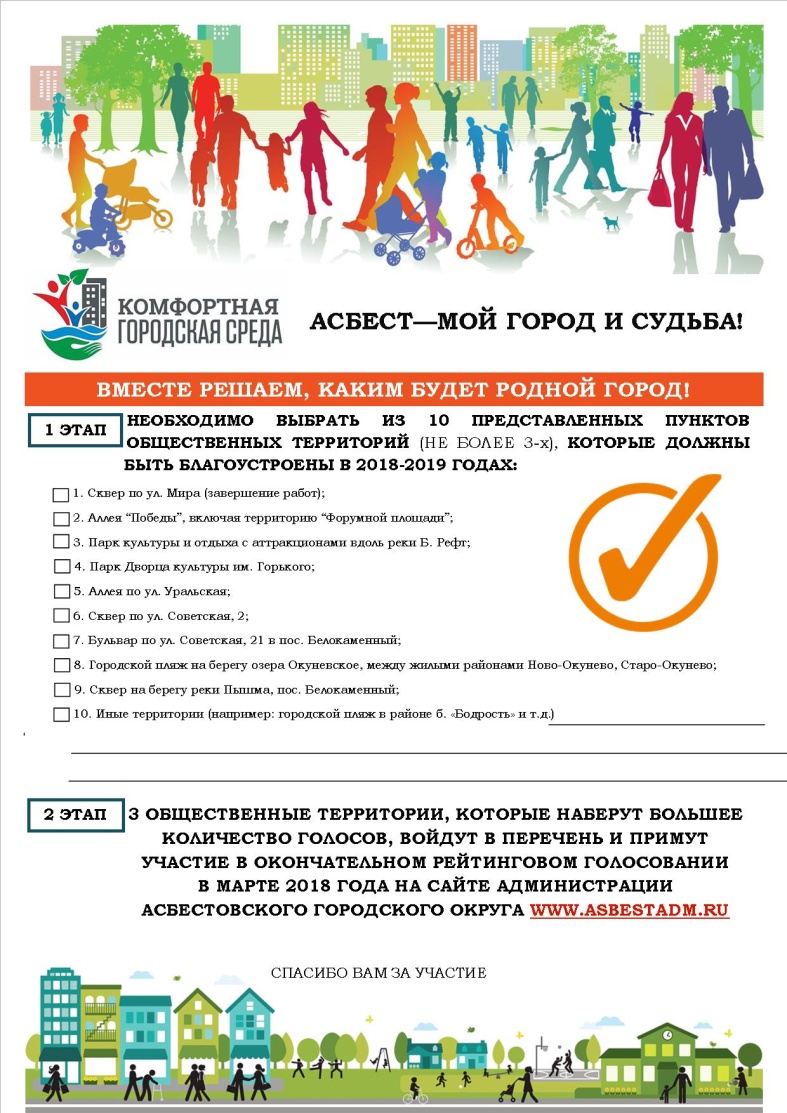 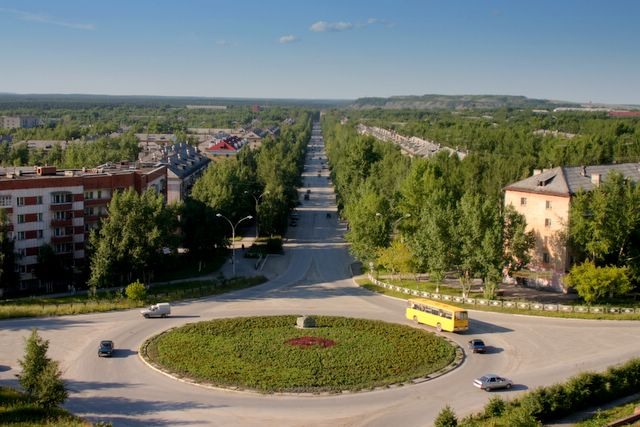 Организация пунктов приема предложений в рамках рейтингового голосования
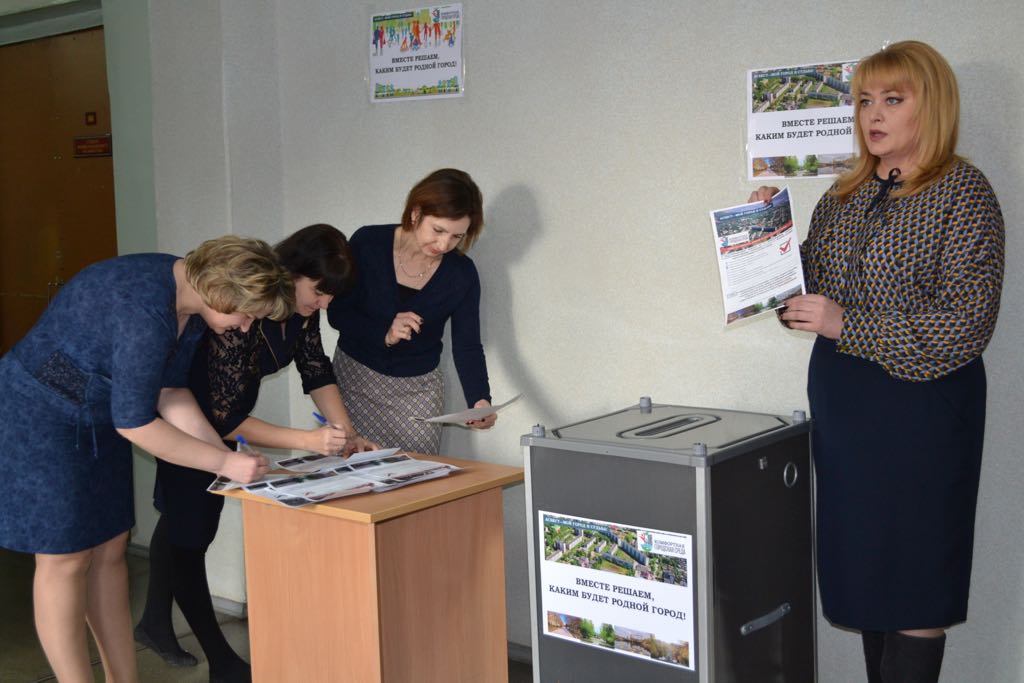 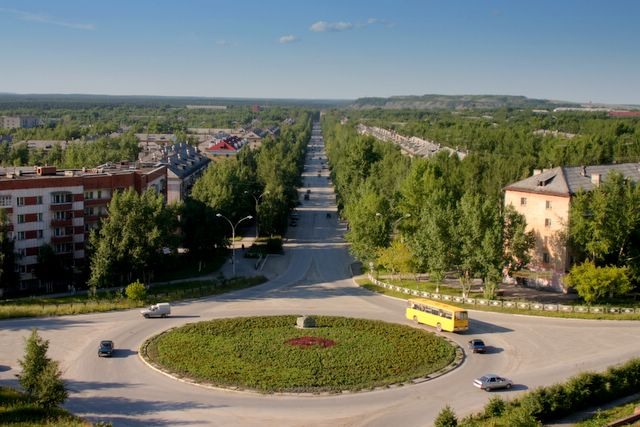 Организация пунктов приема в торговых центрах
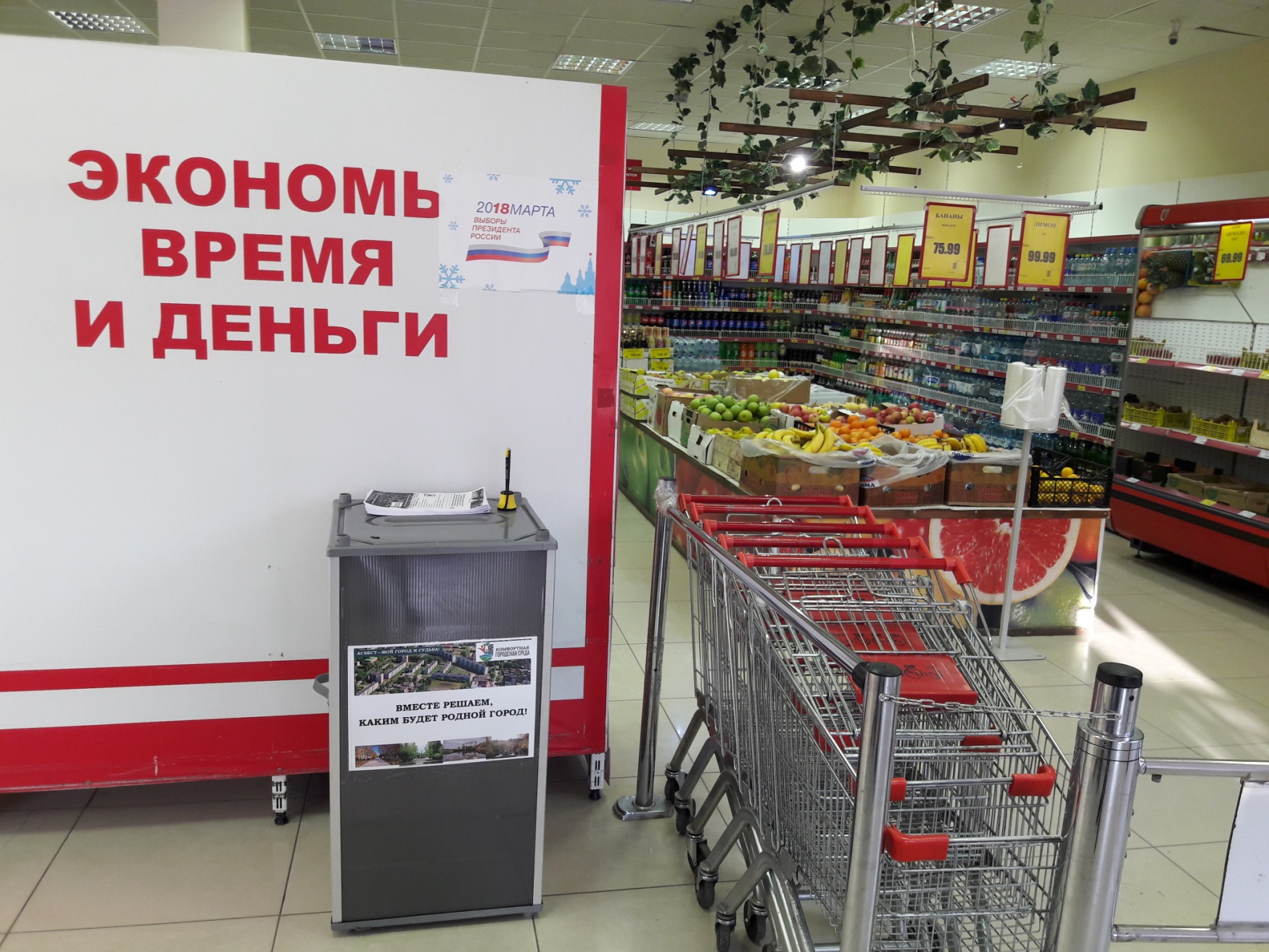 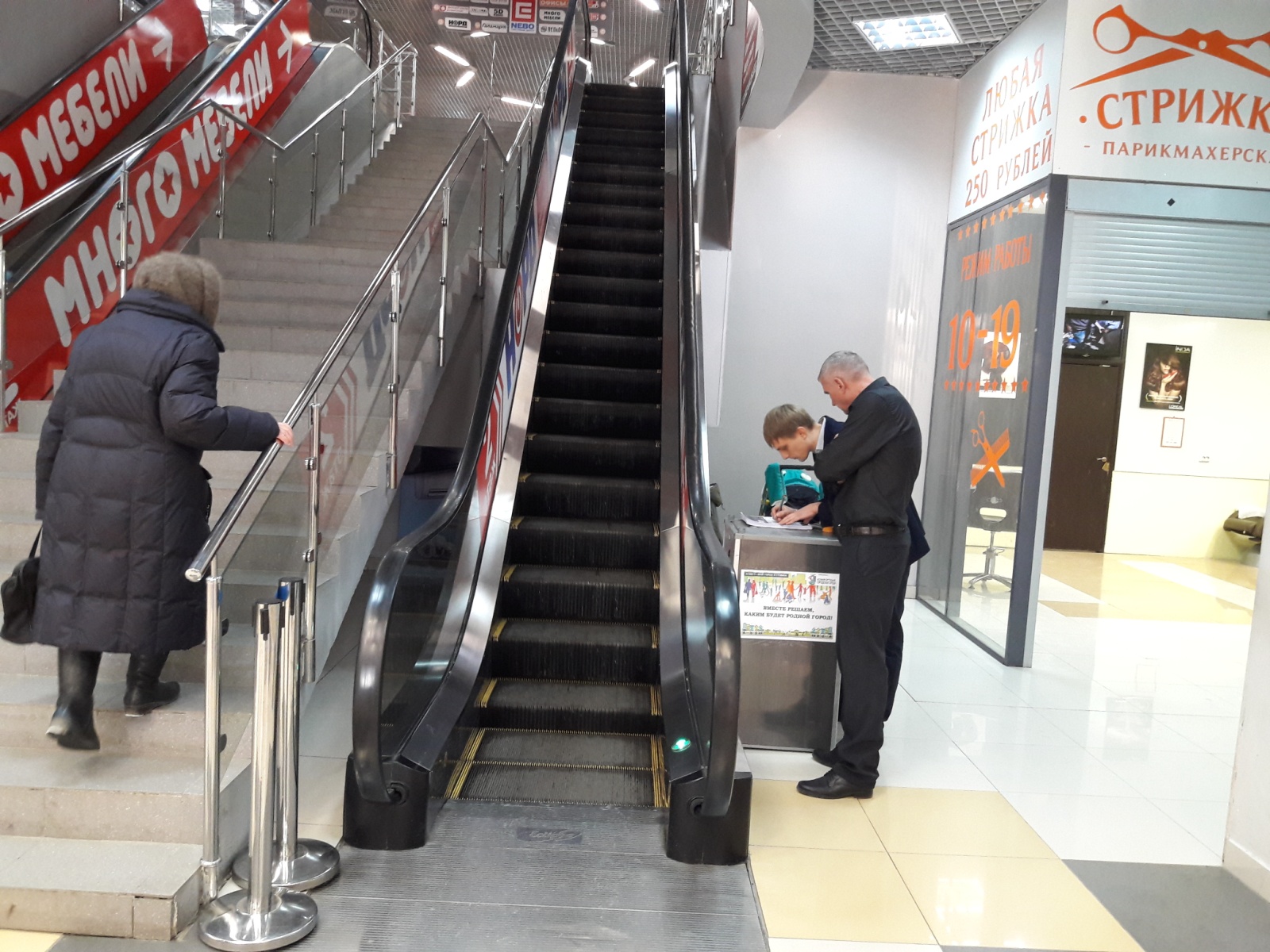 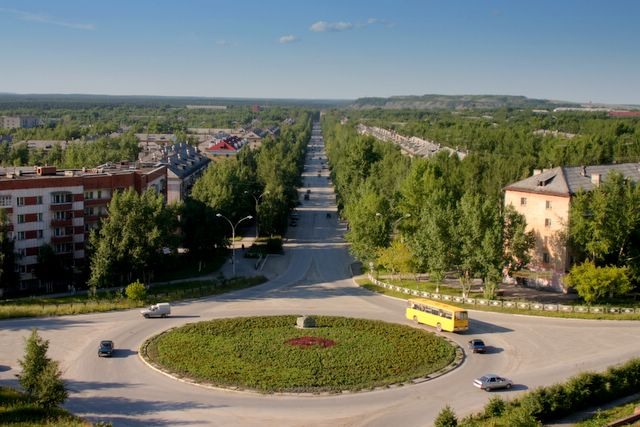 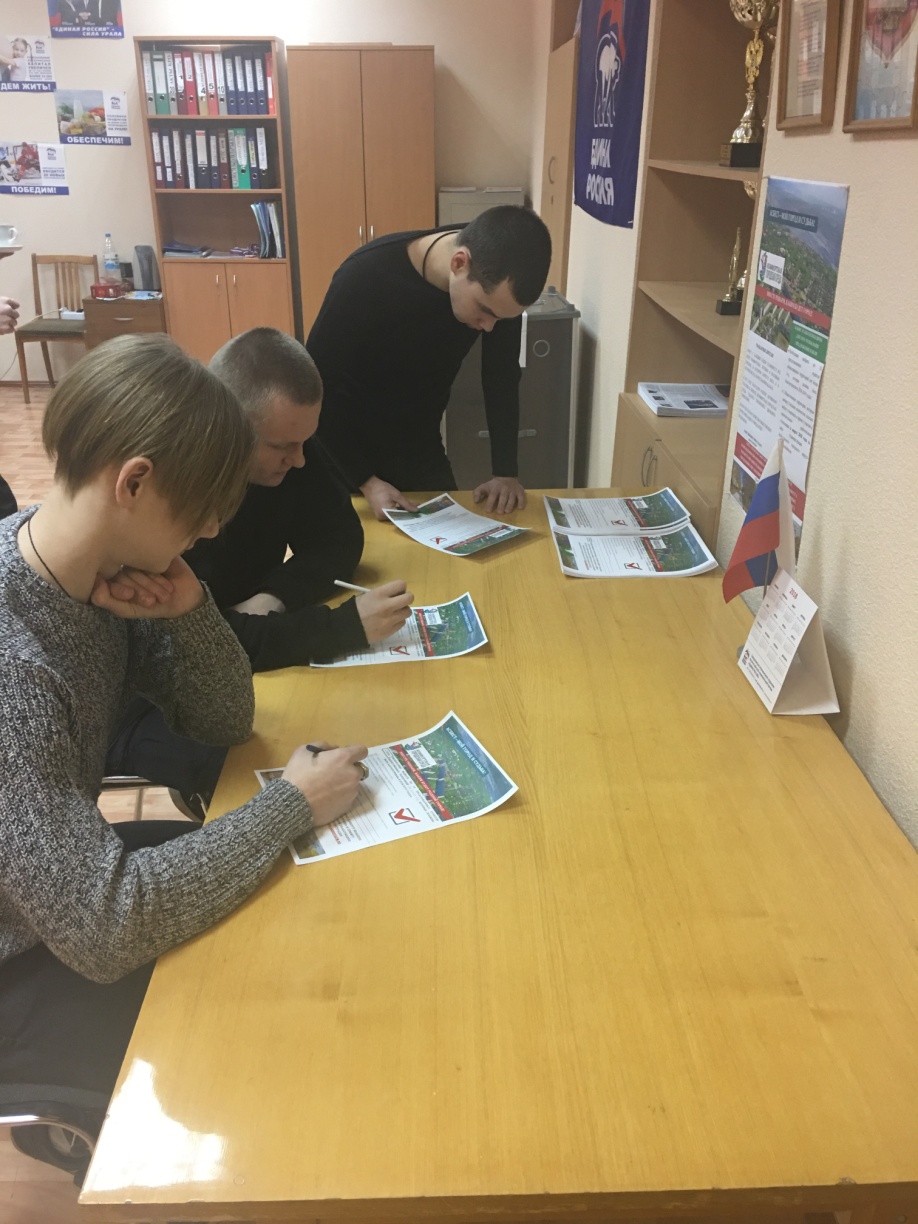 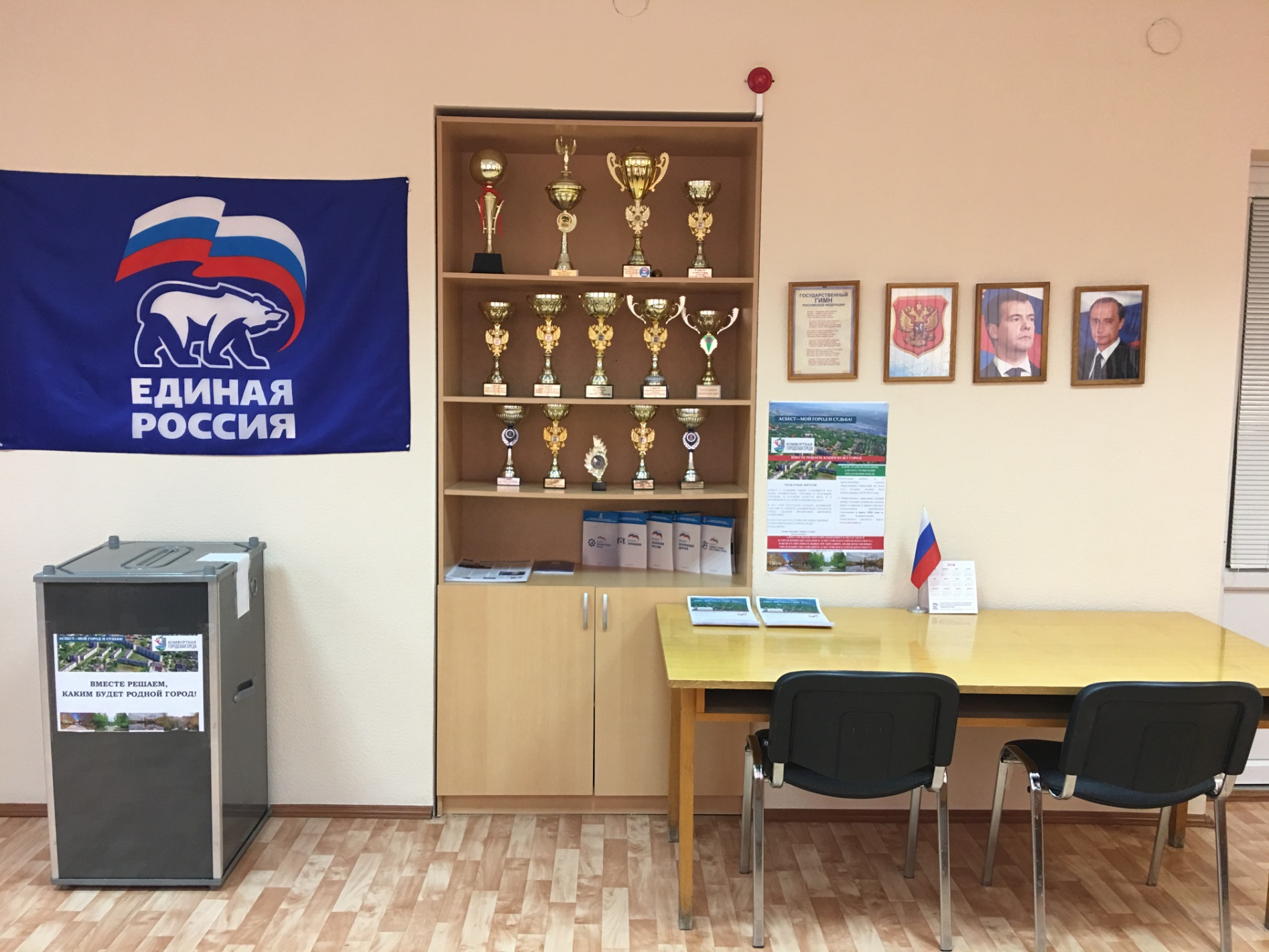 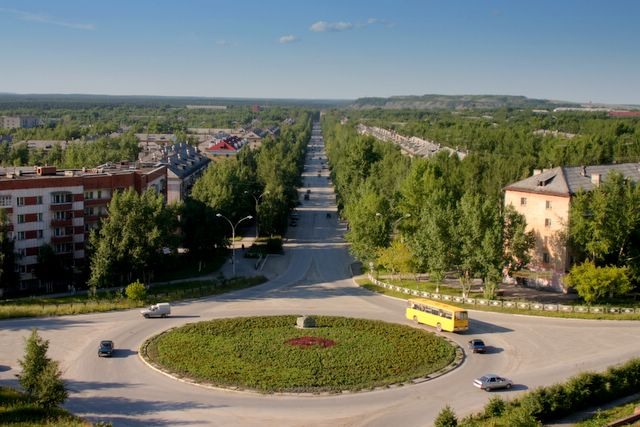 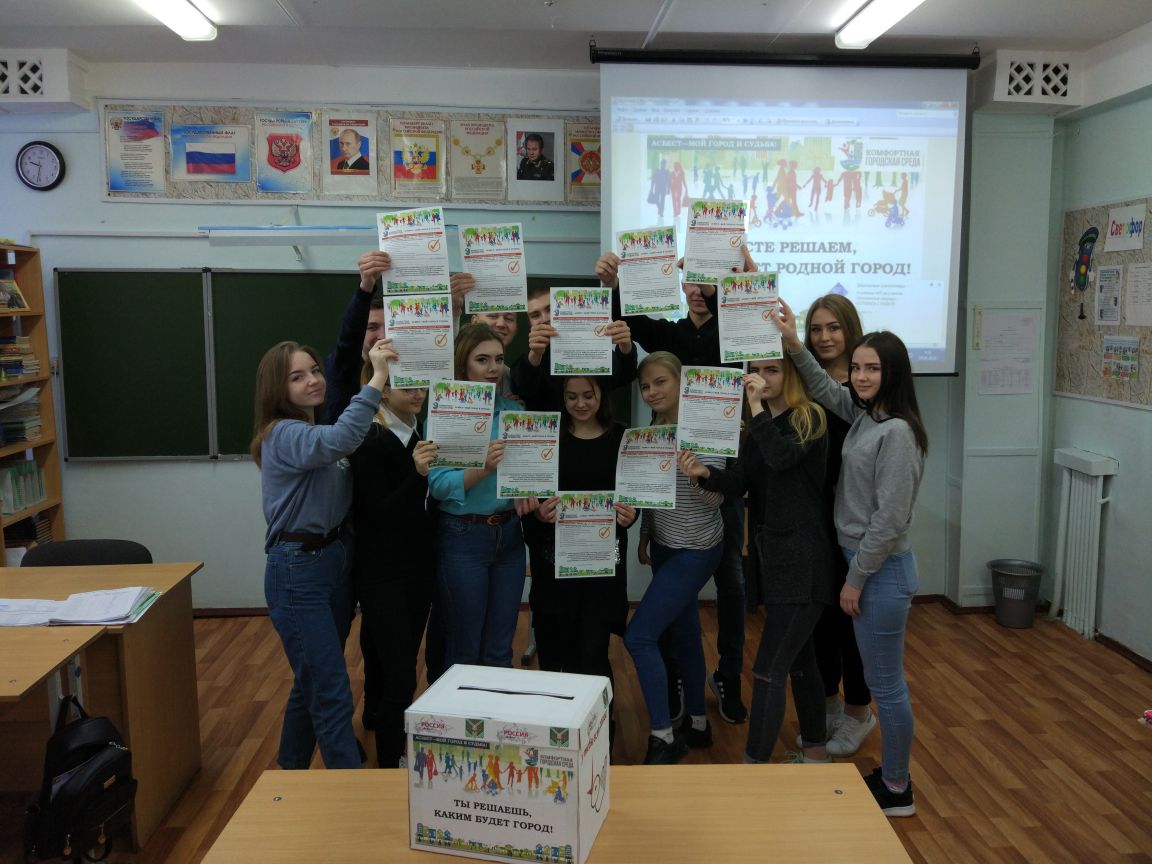 Участие в опросе
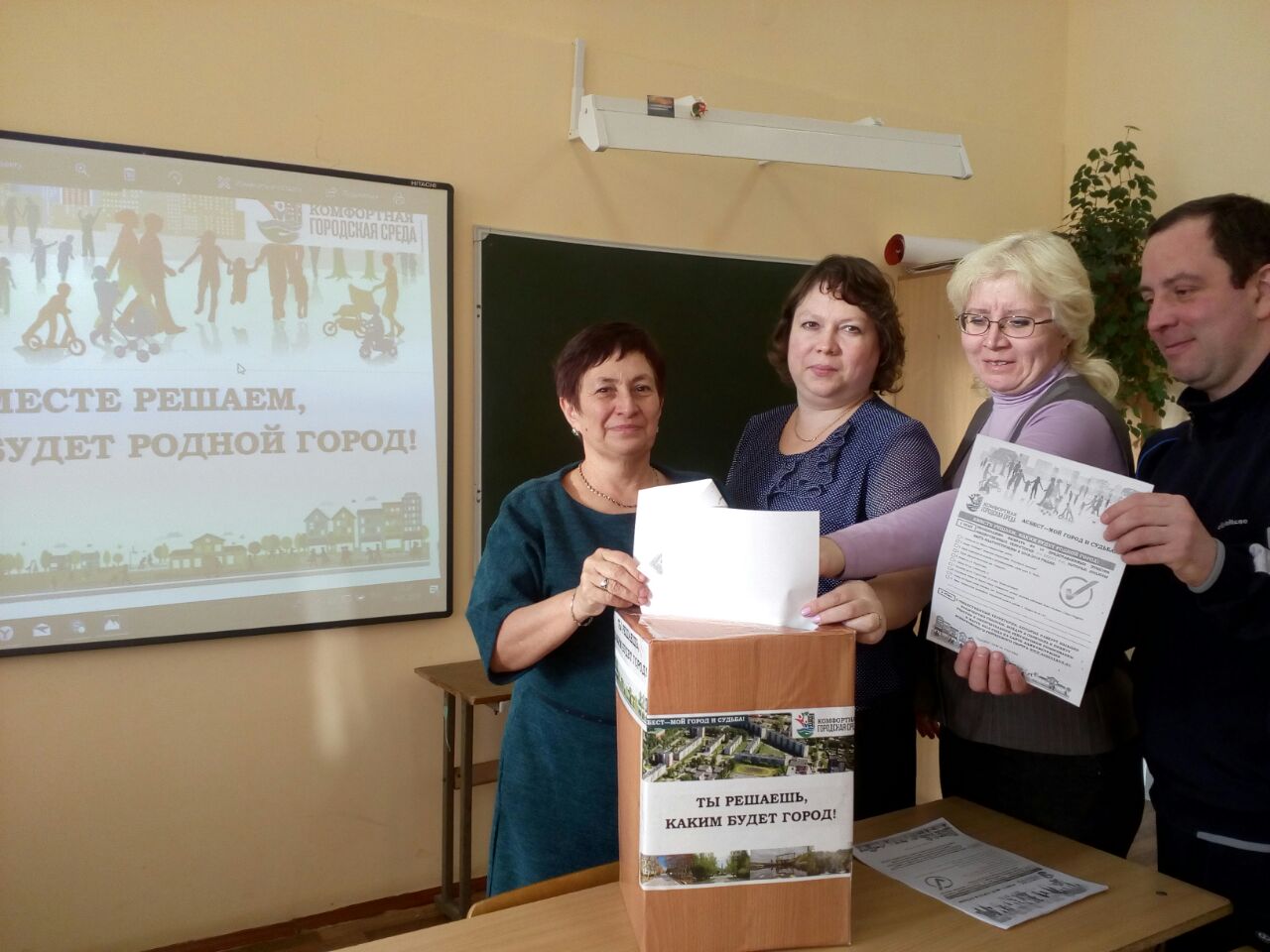 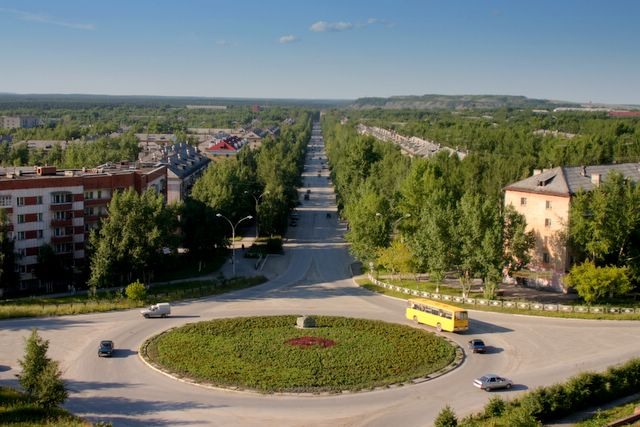 Освещение в средствах массовой информации
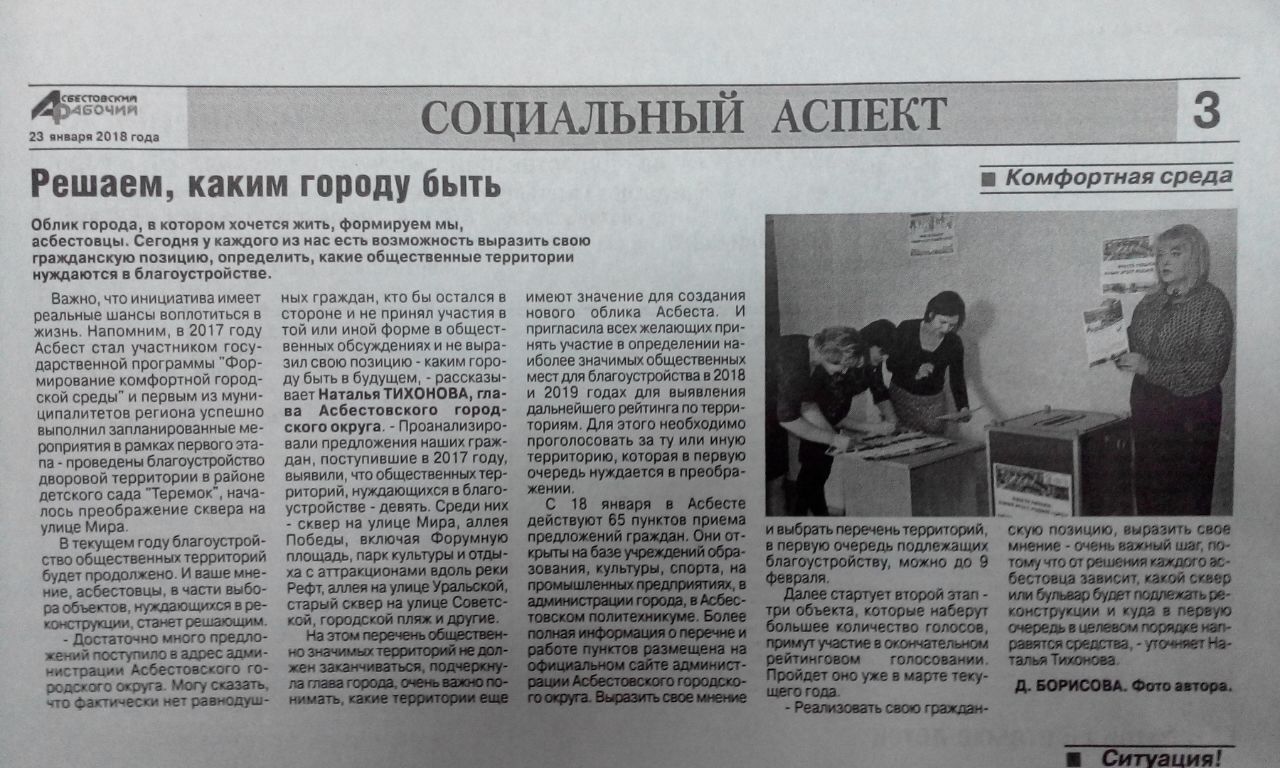 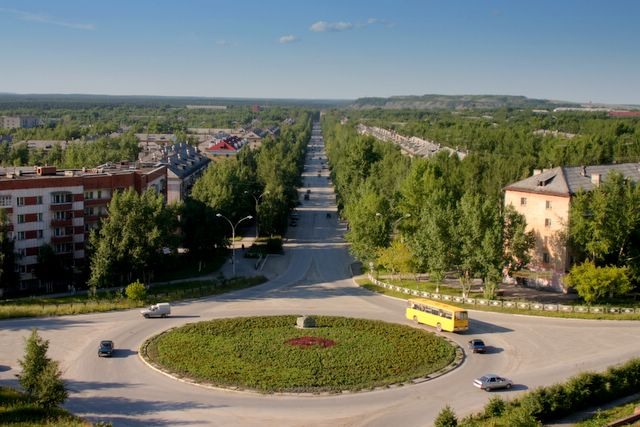 Итоги сбора предложений за период 15.01.- 22.01.2018 от населения Асбестовского городского округа по выбору общественной территории и голосованию в рамках реализации муниципальной программы «Формирование современной городской среды на территории Асбестовского городского округа 
на период с 2018-2022 годы»
за период 15.01. - 22.01.2018 от населения по выбору общественной территорий, которые в первую очередь подлежат благоустройству в 2018,2019 годы поступило 
4174 предложения граждан.
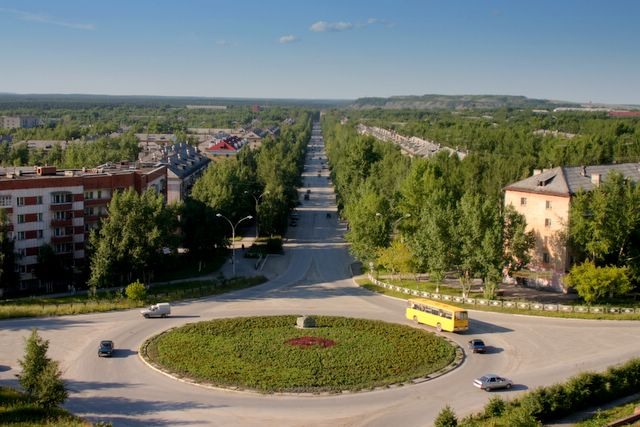 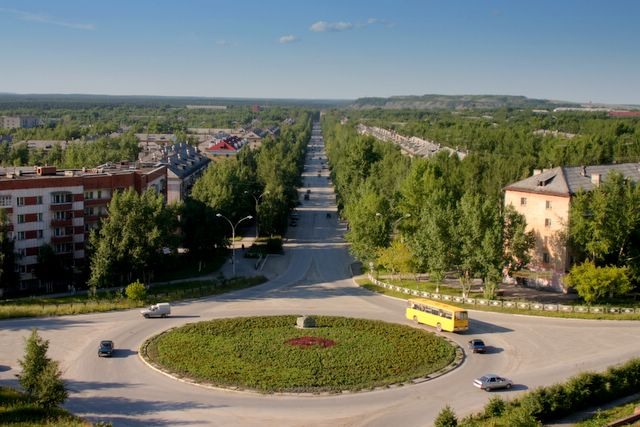 УВАЖАЕМЫЕ АСБЕСТОВЦЫ!
МЫ ВМЕСТЕ С ВАМИ РЕШАЕМ, КАКИМ БУДЕТ НАШ ГОРОД!